Segmentation
Chapter 3.7
Memory allocation as a concept
This presentation is about memory management specifically about memory segmentation and paging
Why is memory allocation important? 
affects program speed 
important for running multiple programs
Paging
Paging - Dividing memory into sections.
Keeps the most frequently accessed in main memory 
Stores the rest in virtual memory.

*Pages have fixed sizes.
Why is paging difficult to implement
Segmentation
Segmentation - memory divided into blocks. 
when a program needs to run it requests an amount of memory needed to run the program, and will receive a block containing that amount of memory.
Why could Segmentation be a wasteful implementation?

MULTICS combines Segmentation with paging to create segments of variable size.
Figure 3-33
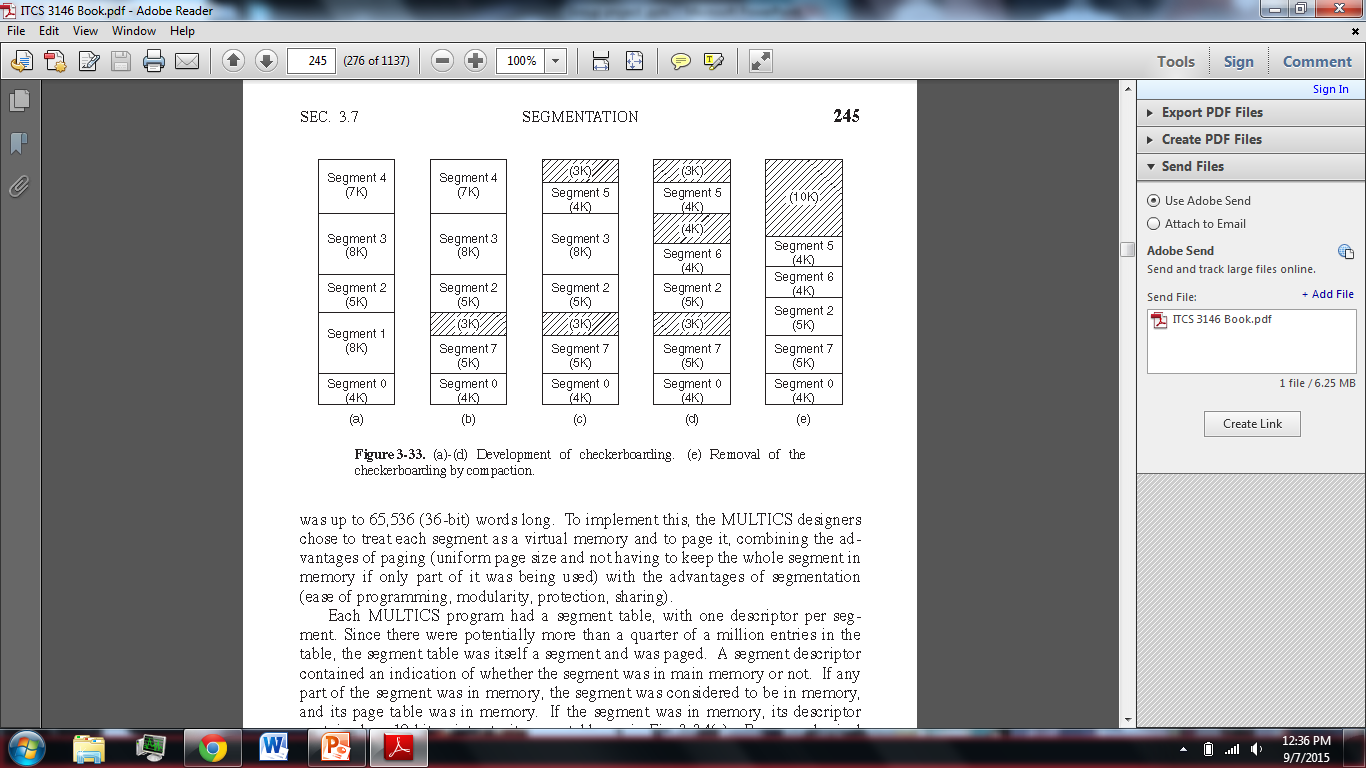 Segment 4
 (7 K)
Empty
(3 K)
Empty
(10 K)
Segment  5
(4 K)
Segment 3 
(8 K)
Empty
(4 K)
Remove
 Segment 1
Remove
 Segment 3
Add
 Segment 5
Add
 Segment 7
Segment  5
(4 K)
Remove
 Segment 4
Add
 Segment 6
Move Segments
Segment  6
(4 K)
Segment  6
(4 K)
Segment 2 
(5 K)
Segment 2 
(5 K)
Empty
(8 K)
Empty
(3 K)
Segment 1
(8 K)
Segment  7
(5 K)
Segment  7
(5 K)
Segment  0
 (4 K)
Segment  0
 (4 K)
Multics
Multics - “Multiplexed Information and Computing Service”
Started in 1964 in Cambridge, Massachusetts
Designed as a time-sharing operating system
Time-sharing - the sharing of a common resource among multiple users via multiprogramming and multitasking
Multics greatly influenced the Unix operating system
Hierarchical file system
System shell
Designed with security in mind
First OS to implement paging and segmentation